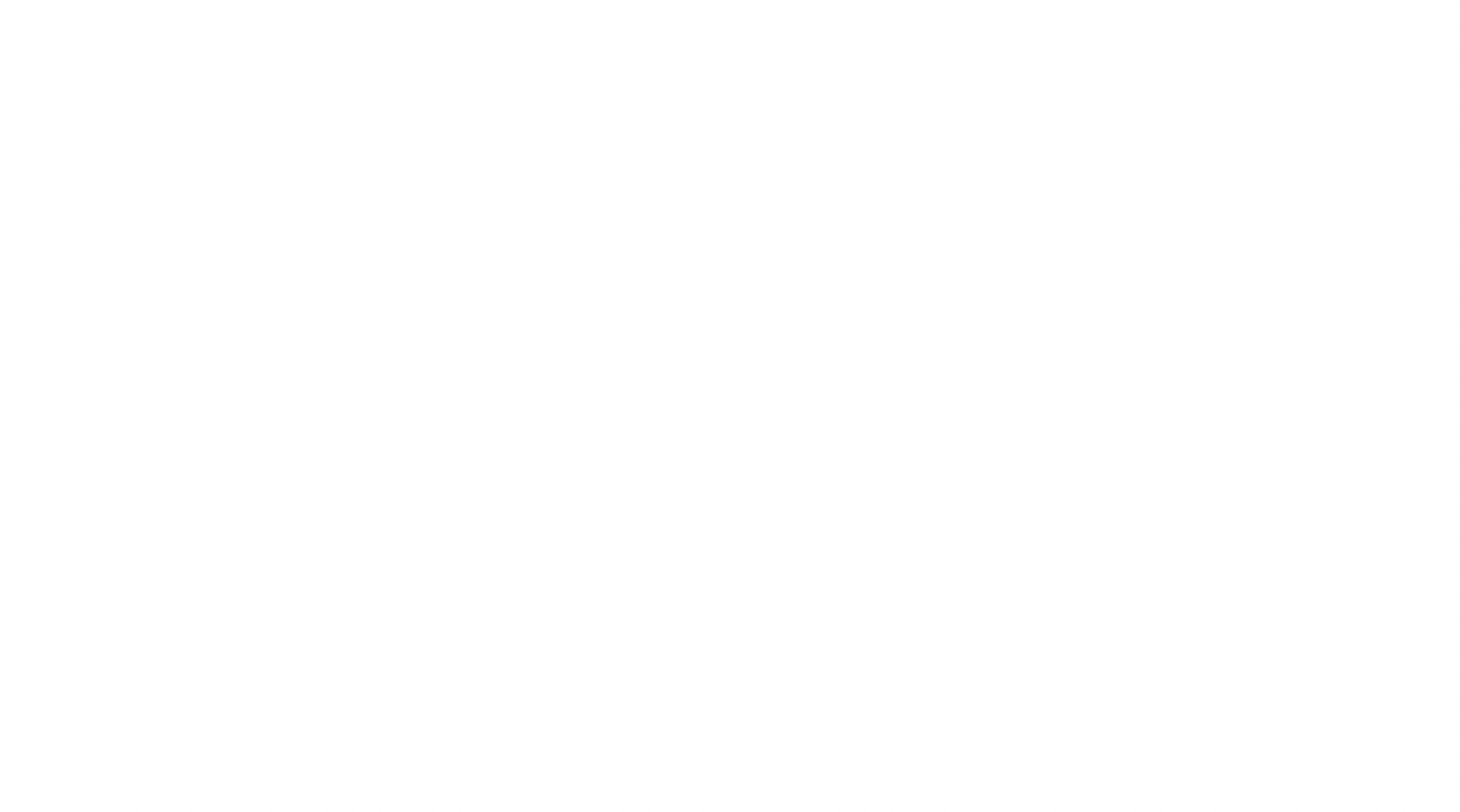 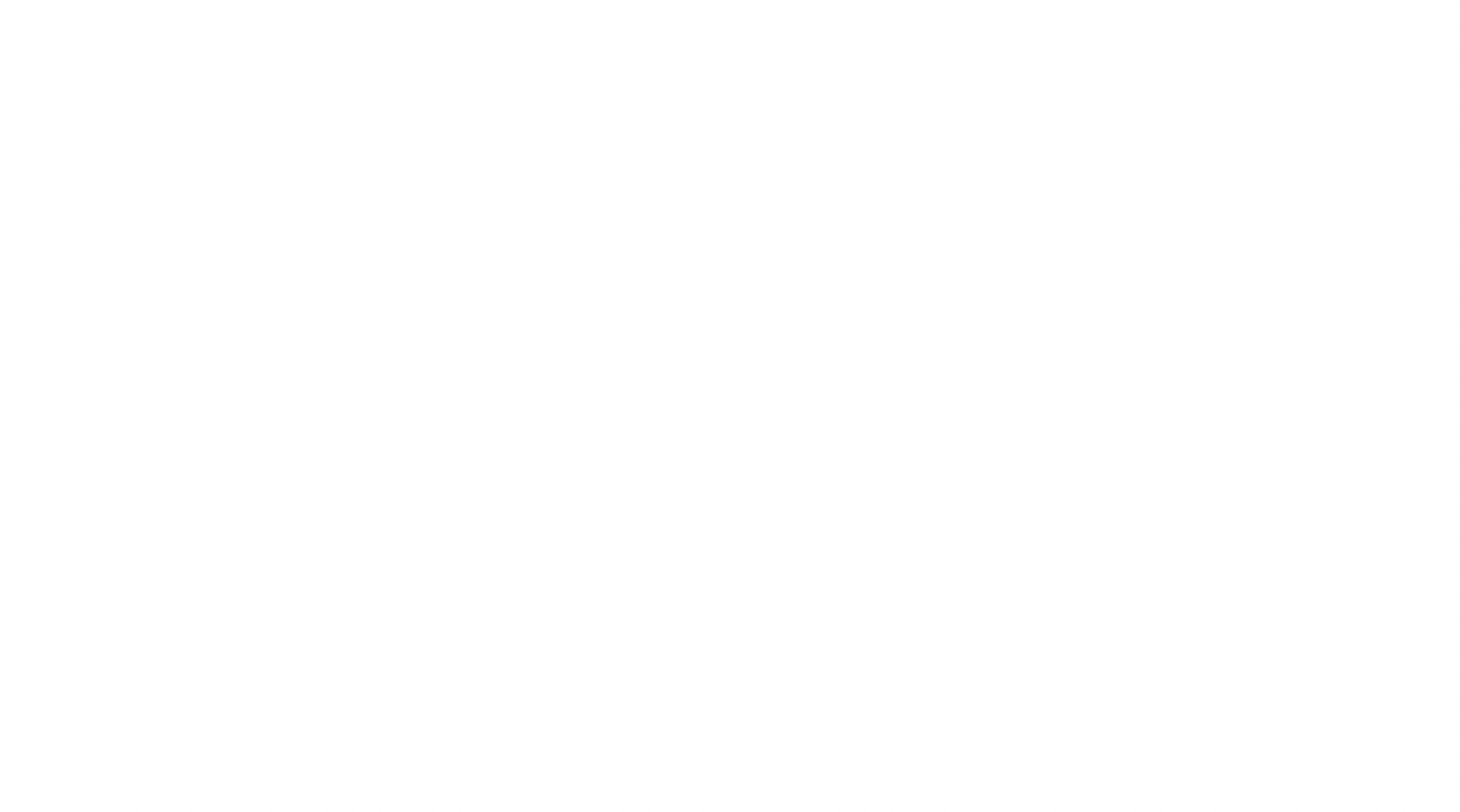 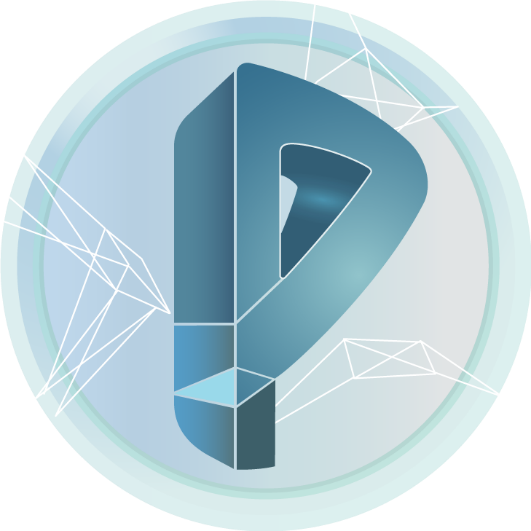 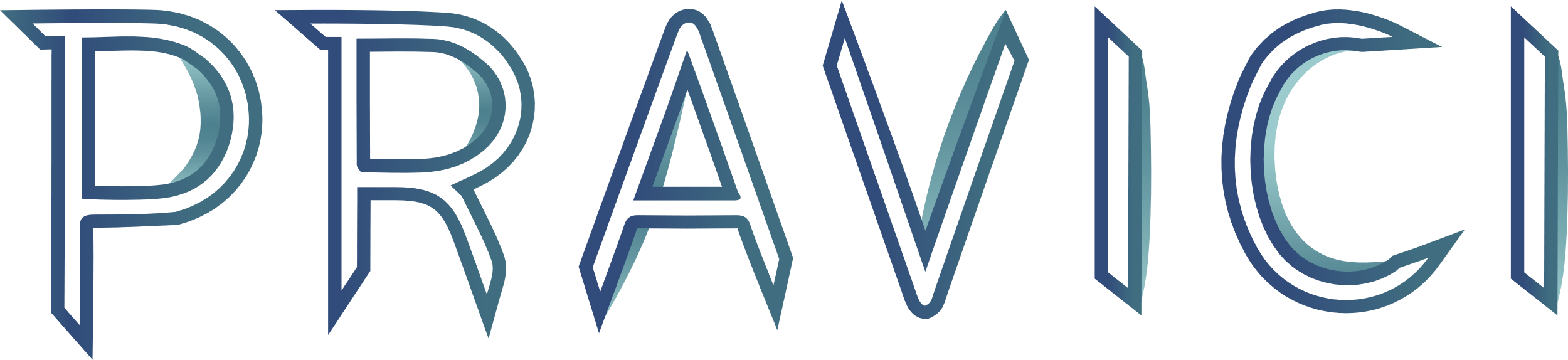 PocketCred
Verifiable Credentials
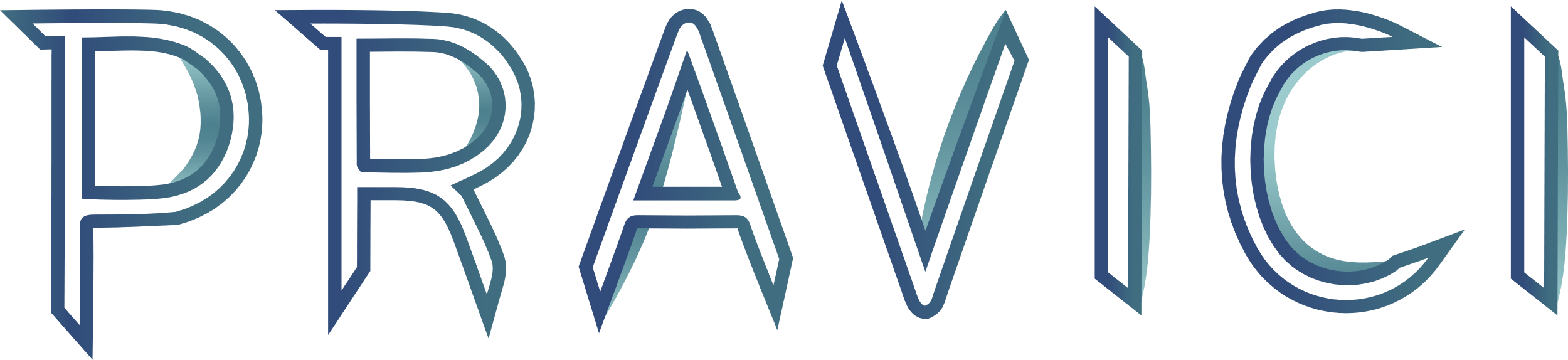 PRESENTED BY
WHO WE ARE
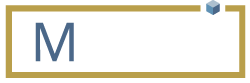 PRAVICI LLC
TOOLS & PARTNERS
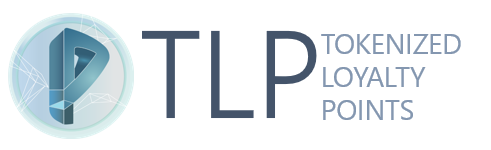 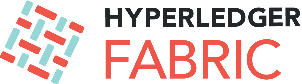 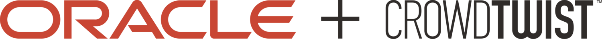 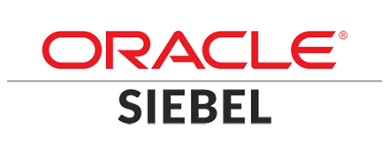 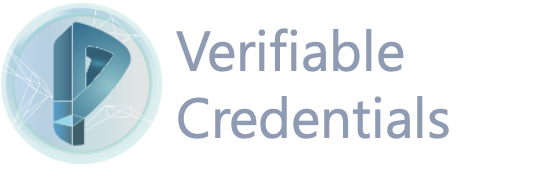 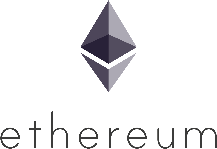 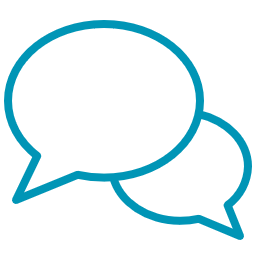 SeAmLeSs 
Connector for SMS marketing
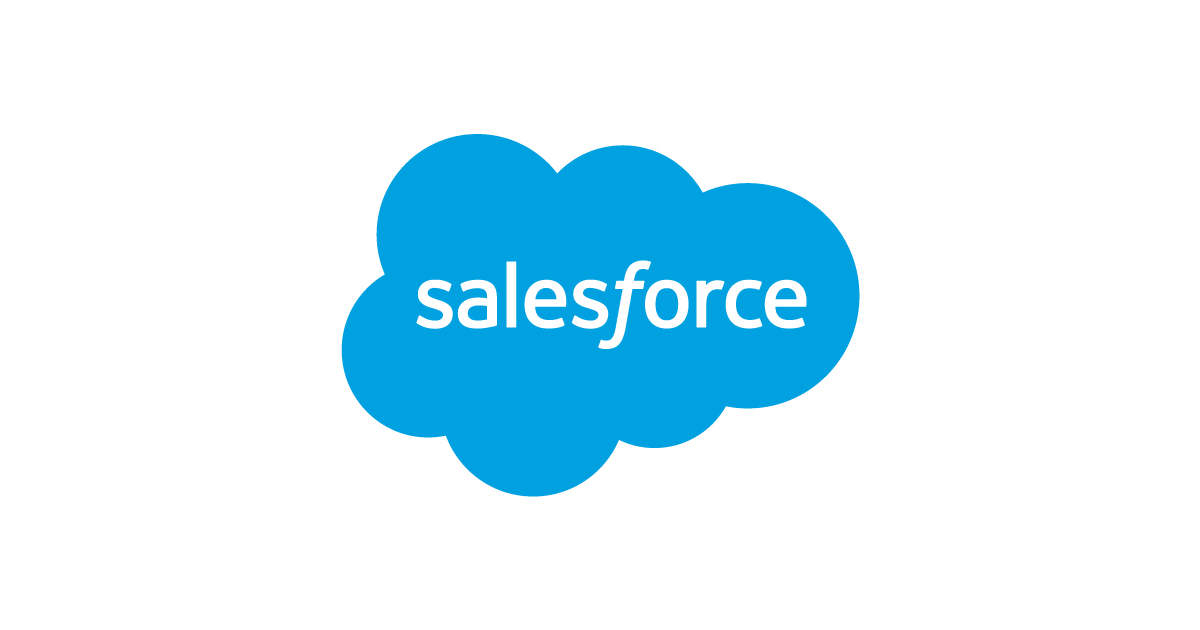 Salesforce Loyalty
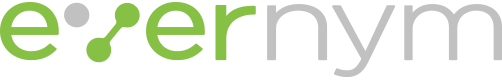 PARTNERS & ASSOCIATIONS
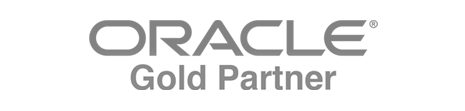 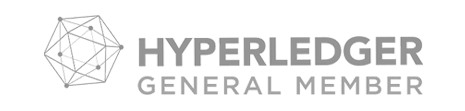 Pravici PocketCred
Issue privacy preserving Verifiable Credentials, which can store a credential in digital form in a consumer’s cell phone and can be verified by a verifier through software.
Confidential & Proprietary
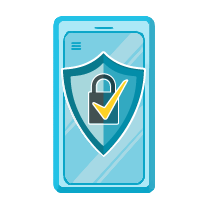 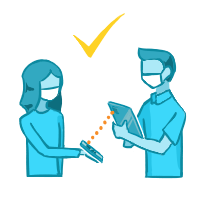 Safely bring customers/employees back on-board & on-site
Now that a vaccine is available, can we give a differentiated experience for those customers who have taken a vaccine ?
Can we let employees come to work without expensive day-to-day testing?
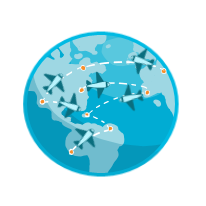 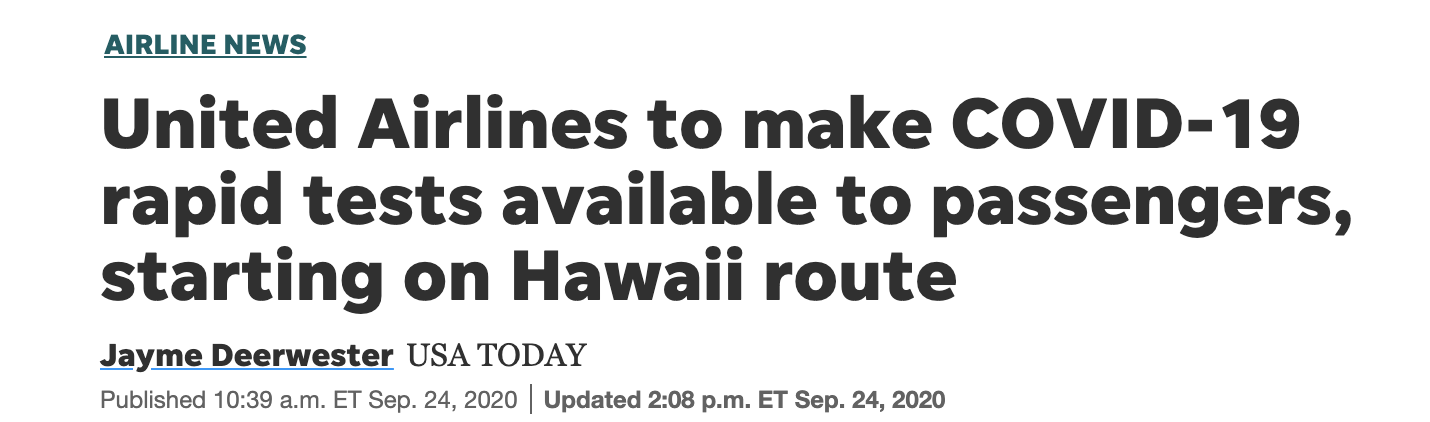 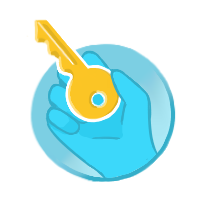 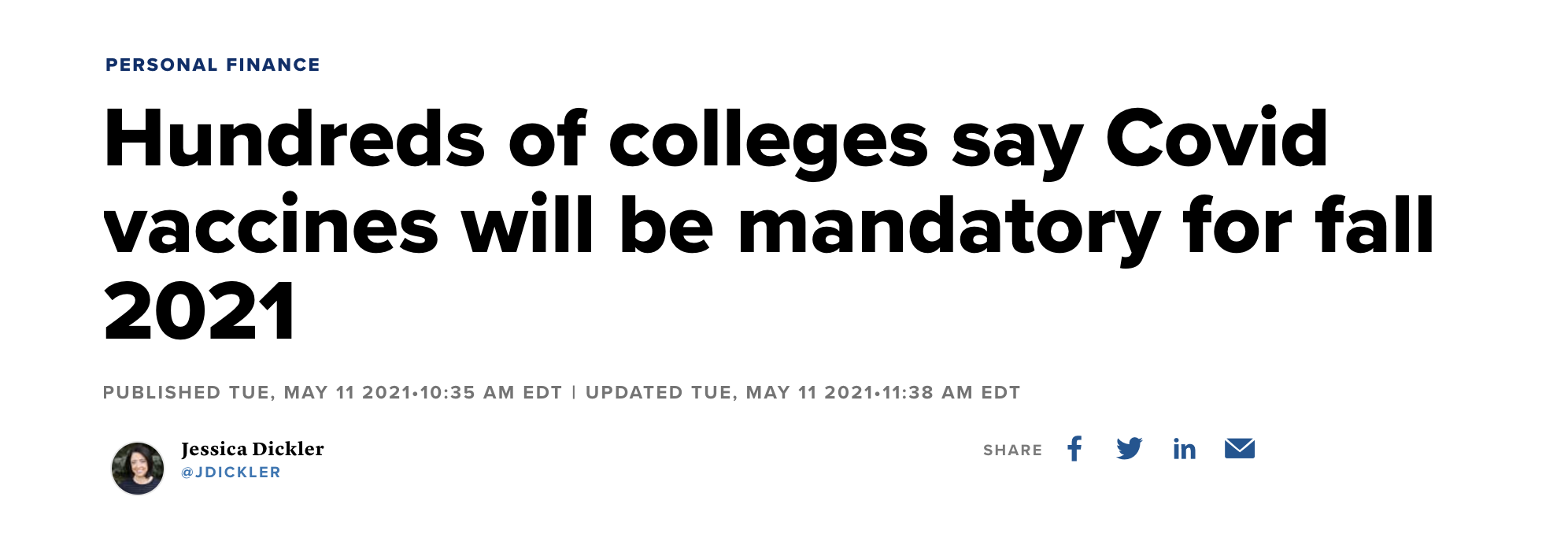 Pravici PocketCred – How it works
Confidential & Proprietary
Credential Options
Option1: SMART Health Cards – Such as the one issued by the State of California; You can get one at https://myvaccinerecord.cdph.ca.gov/
Option2: Verifiable Credentials – “The Full Monty”; DID COMM, Verifiable Presentation, Selective Disclosure, Zero Knowledge Proofs using BBS+/CL Signatures
For Option 2, we use Evernym Agents
Confidential & Proprietary
SMART Health Cards
Support end-to-end workflow where users receive and present relevant healthcare data
Enable workflow with open standards - The Health Cards framework serializes VCs using the compact JWS serialization, where the payload is a compressed set of JWT claims
Support strong cryptographic signatures - Elliptic Curve keys using the P-256 curve
Enable privacy preserving data presentations for specific use cases – Covid – 19 Vaccine data
Confidential & Proprietary
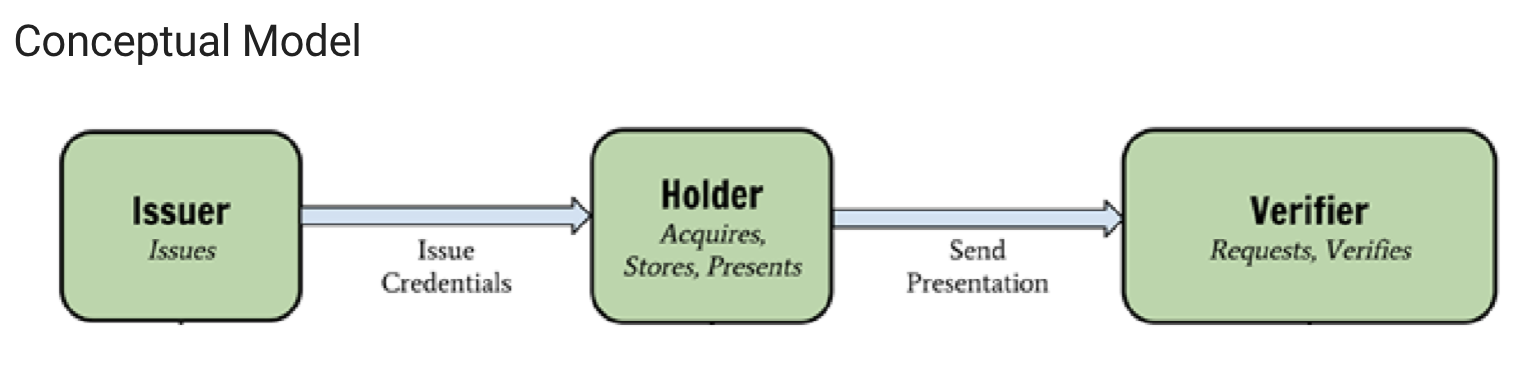 Jason
SMART Health Cards – VC Structure
{ "iss": "<<Issuer URL>>", 
"nbf": 1591037940,
 "vc": {
 "type": [ "https://smarthealth.cards#health-card", "<<Additional Types>>", ], 
"credentialSubject": { 
"fhirVersion": "<<FHIR Version, e.g. '4.0.1'>>",
 "fhirBundle":{ 
"resourceType": "Bundle",
 "type": "collection", 
"entry": ["<<FHIR Resource>>", "<<FHIR Resource>>", "..."] 
} } } }
Confidential & Proprietary
Jason
SMART Health Cards – VC Structure
To ensure that all Health Cards can be represented in QR codes, issuers SHALL ensure that the following constraints apply at the time of issuance:
JWS Header
header includes alg: "ES256"
header includes zip: "DEF"
header includes kid equal to the base64url-encoded SHA-256 JWK Thumbprint of the key (see RFC7638)
JWS Payload
payload is minified (i.e., all optional whitespace is stripped)
payload is compressed with the DEFLATE (see RFC1951) algorithm before being signed (note, this should be "raw" DEFLATE compression, omitting any zlib or gz headers)
payload .vc.credentialSubject.fhirBundle is created
Confidential & Proprietary
Jason
SMART Health Cards – Example
Confidential & Proprietary
Kevin
SMART Health Cards – Verification
Issuers sign Health Card VCs (Verifiable Credentials) with a signing key (private key)

Issuer publish the corresponding public key (public key) at /.well-known/jwks.json

Wallets and Verifiers use the public key to verify Issuer signatures on Health Cards
Confidential & Proprietary
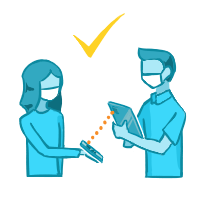 Kevin
THE CASE FOR SELF SOVERIGN IDENTITY FOR COVID
Using Verifialble credentials
A Free mobile app (connect.me, trinsic.id, PocketCred) will hold a Digital Wallet with Verifiable Credentials
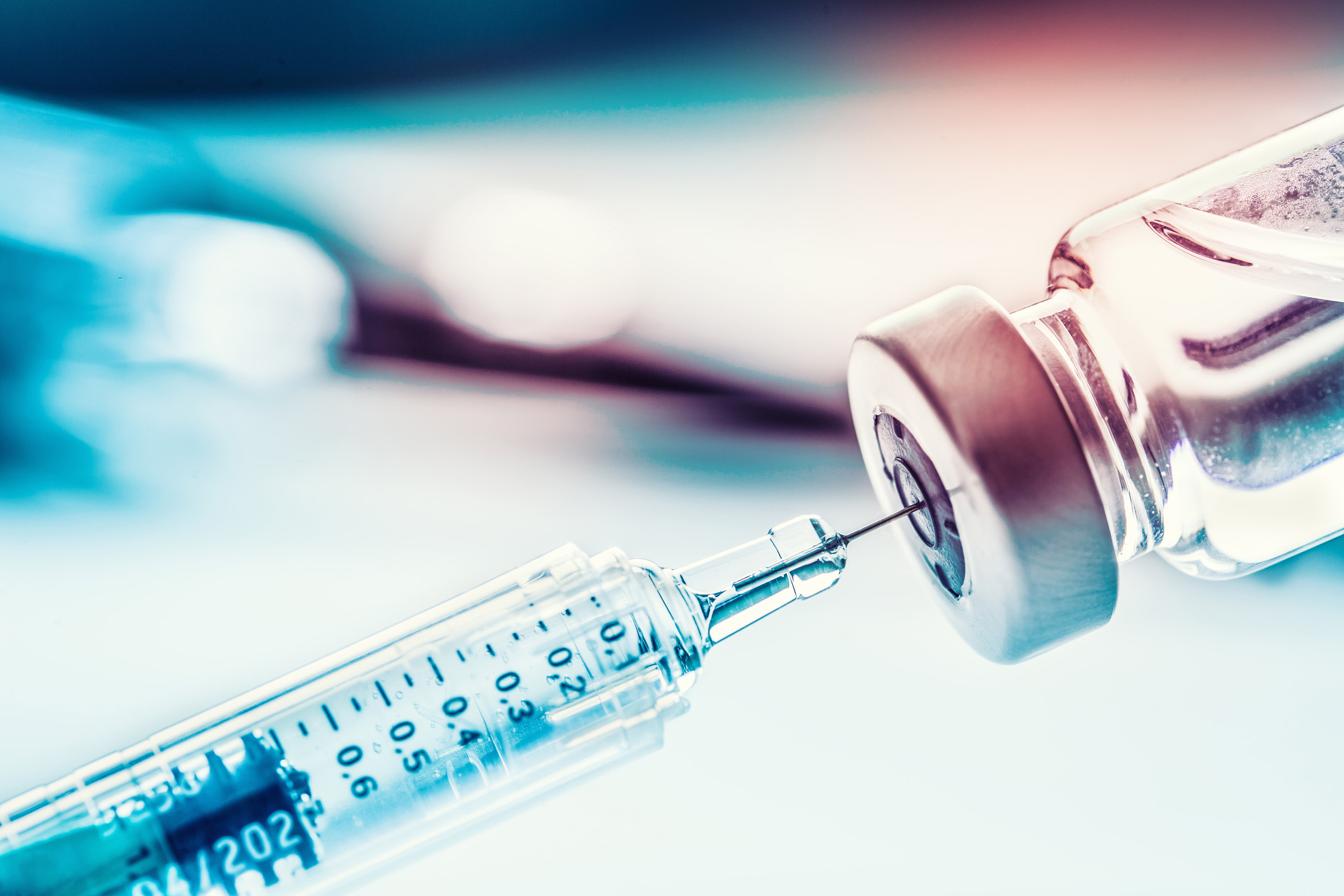 A medical agency such as a doctor’s office/clinic will issue a verifiable credential for a vaccine or test result
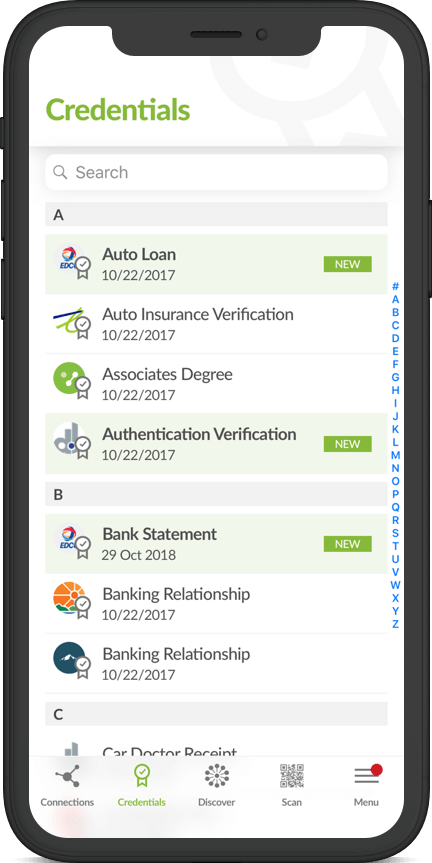 Customer/Employee stores credential in mobile app
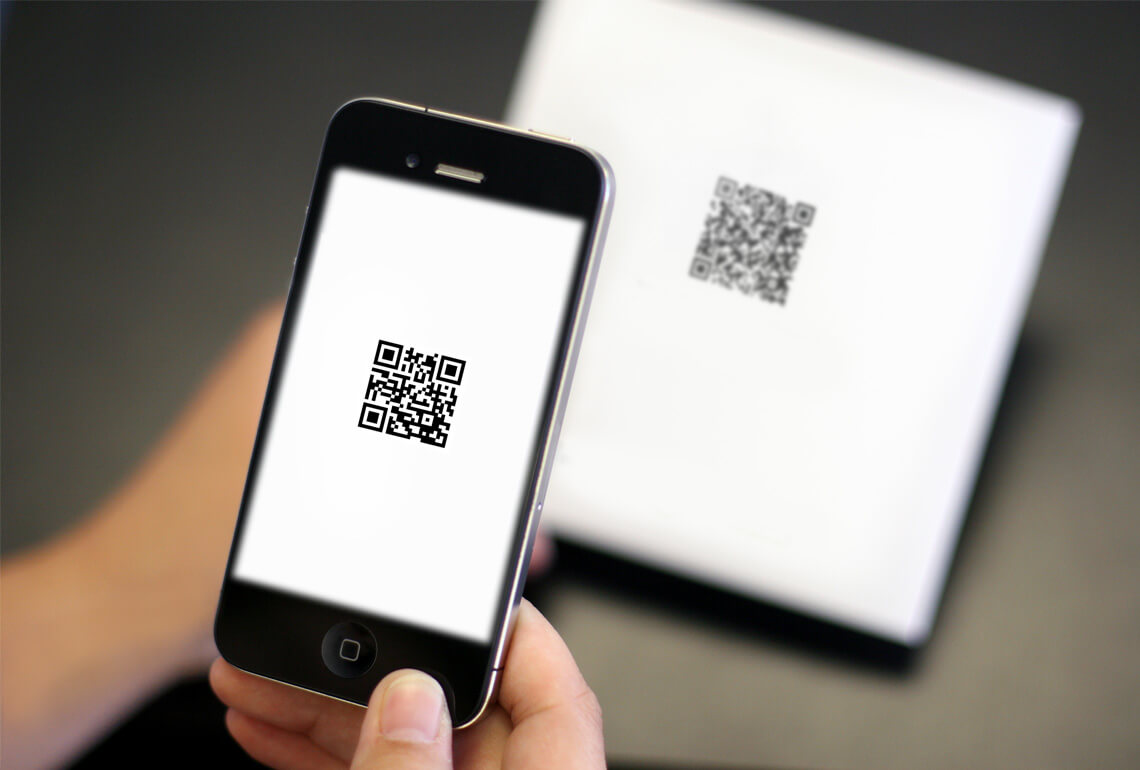 Customer/employee present credential for verification at work/shopping/travel sites
THE CASE FOR SELF SOVERIGN IDENTITY FOR COVID
Using Verifialble credentials
How it works
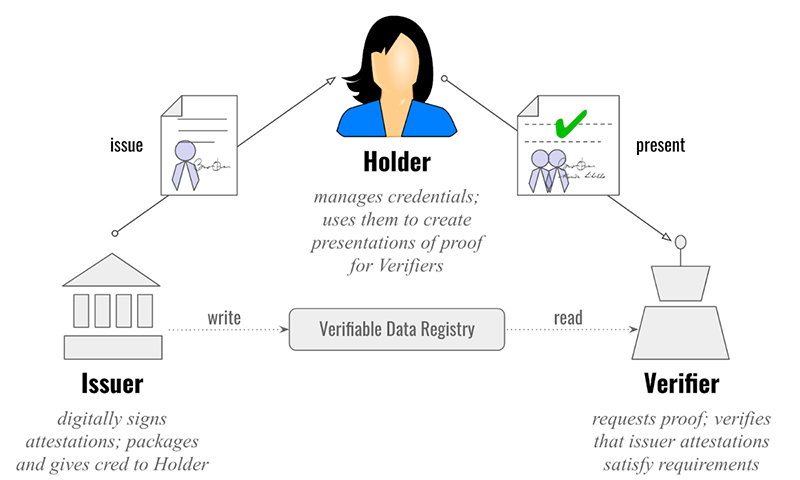 Source: https://www.evernym.com/blog/gentle-introduction-verifiable-credentials/
THE CASE FOR SELF SOVERIGN IDENTITY FOR COVID
Quick Primer on verifiable credentials
Using Verifiable credentials
Source: https://medium.com/mattr-global/a-solution-for-privacy-preserving-verifiable-credentials-f1650aa16093
THE CASE FOR SELF SOVERIGN IDENTITY FOR COVID
Using Verifialble credentials
Quick Primer on verifiable credentials
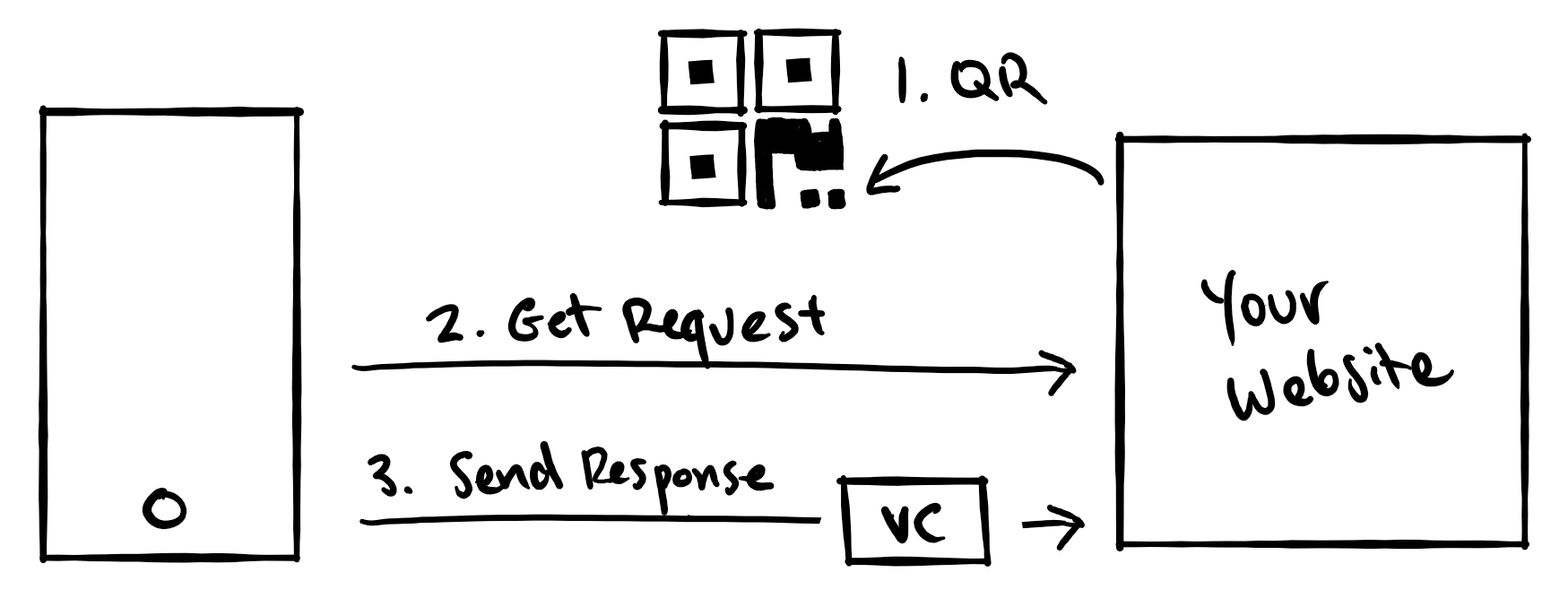 Mobile
App
Verifier
Verifier presents a QR Code; Mobile App reads it and sends the Verifiable Credential Requested
THE CASE FOR SELF SOVERIGN IDENTITY FOR COVID
Using Verifiable credentials – How it Works
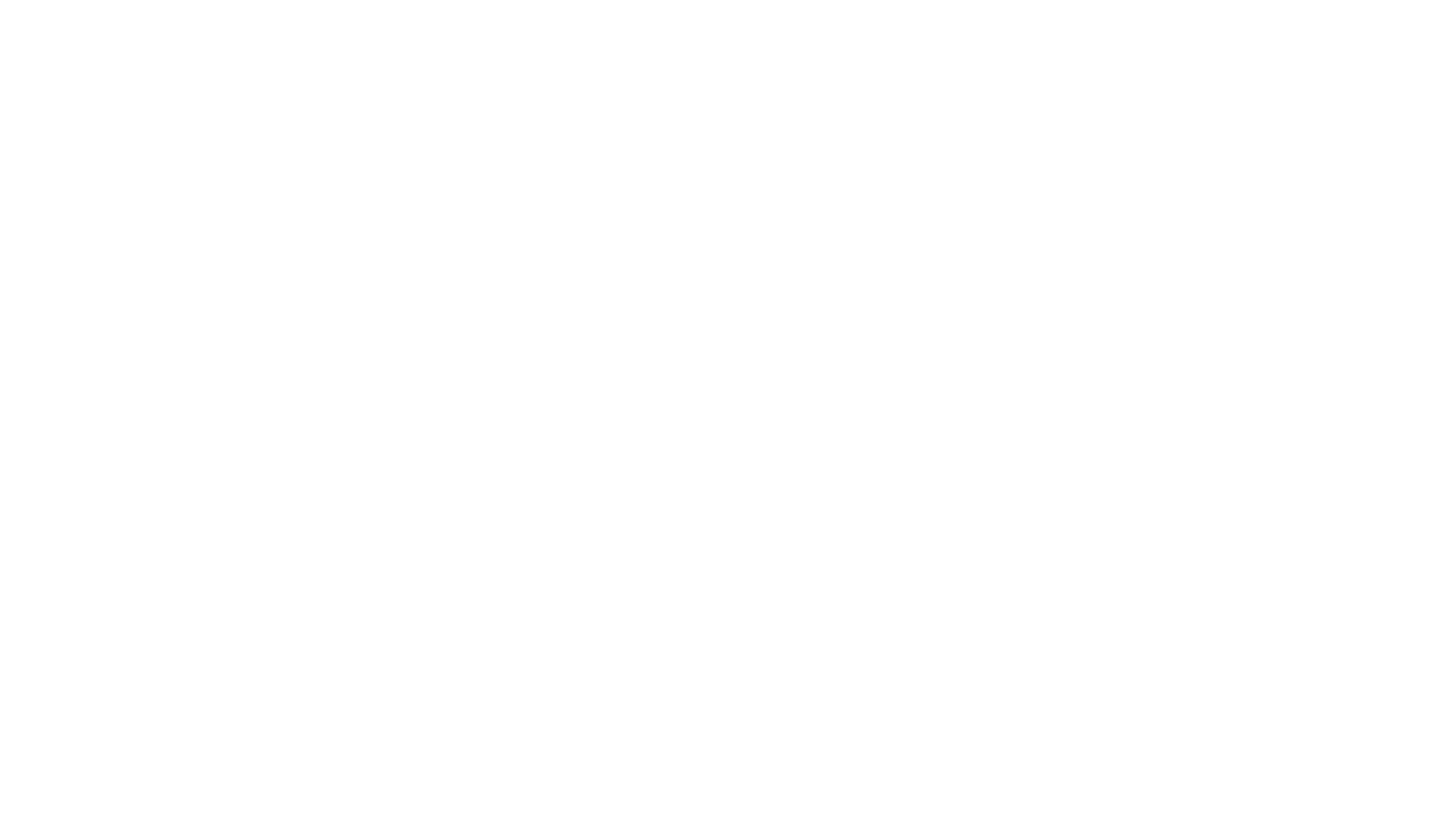 Example of Integrating Pravici PocketCred ™ with Salesforce work.com for Vaccines
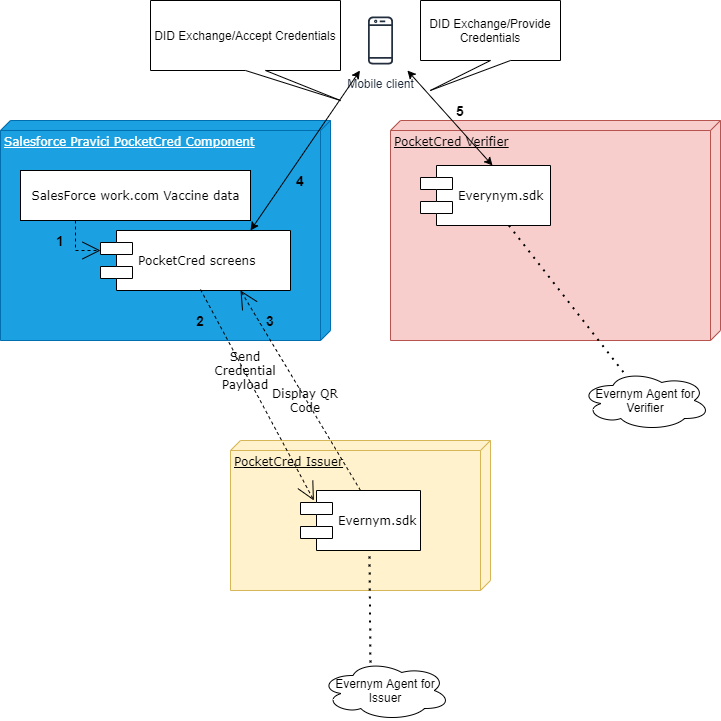 Confidential & Proprietary
Ashish
THE CASE FOR SELF SOVERIGN IDENTITY FOR COVID
Salesforce Integration – How it Works
Ashish
THE CASE FOR SELF SOVERIGN IDENTITY FOR COVID
Schemas & Proof Templates
Jason
Challenges
Issuing a credential at the time a customer receives a vaccine is not practical – Self Attestation, upload proof of vaccine; Retrieve vaccine information from a Health Portal

Retrieving Vaccine Data from State Immunization Information Systems – Multiple players, API’s at different levels of maturity

Record matching – How to match your record with State IIS records ?
Confidential & Proprietary
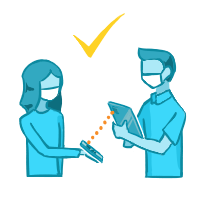 Challenges
Standardization is still evolving, Credential issued once needs to be accepted everywhere– Good Health Pass Initiative, IATA Travel Pass, Vaccine Credentials Initiative, FHIR SMART Health Cards

Where do we discover the public Key ? – Trust Frameworks, Universal Verifier, Decentralized Key Management using Blockchains such as Sovrin/Indy
What is the Revenue Model ? – Who pays for all of this
Confidential & Proprietary
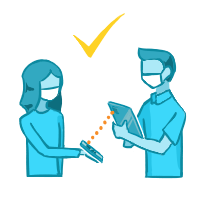 ashish@pravici.com
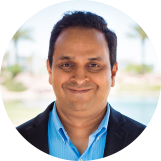 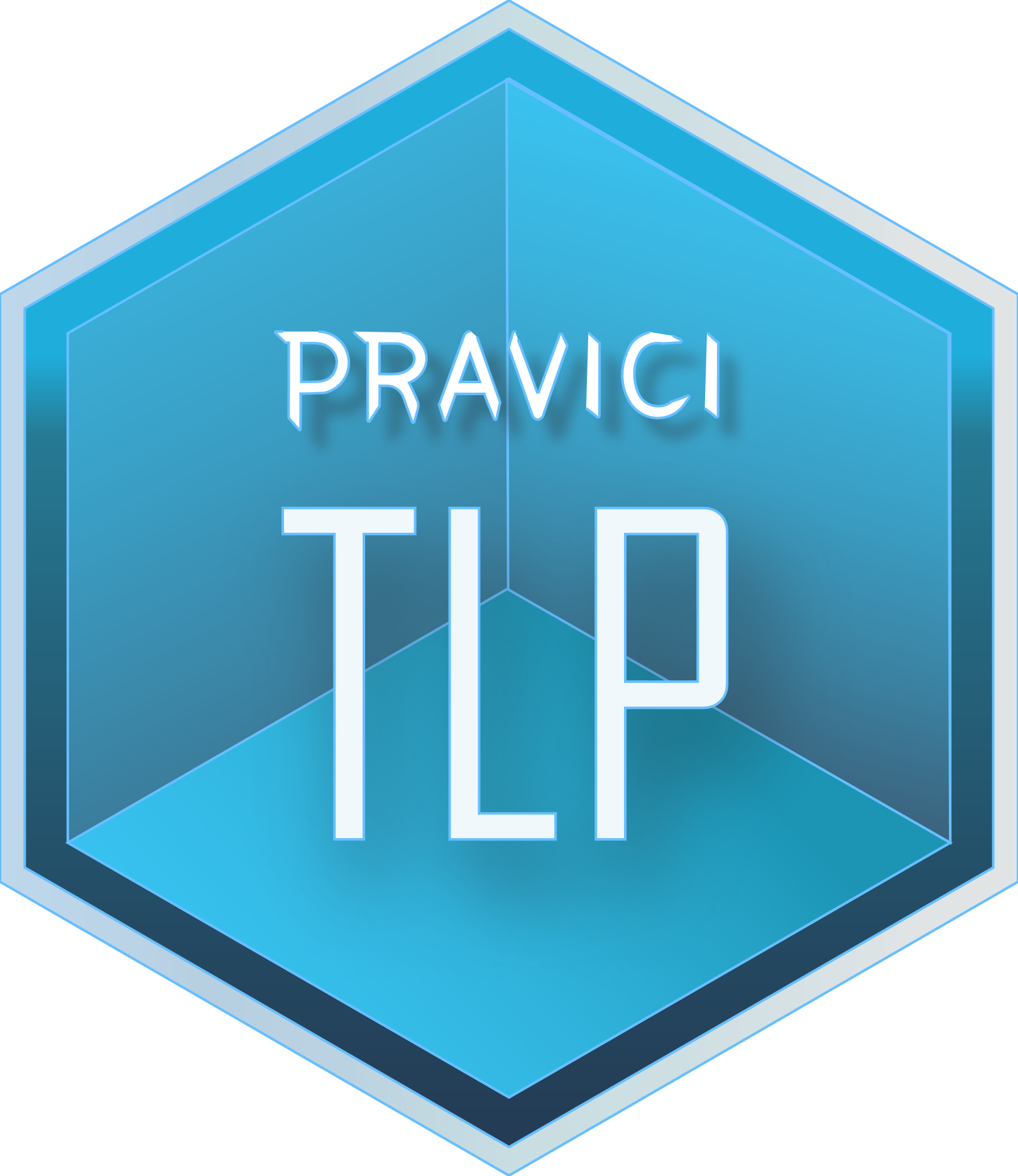 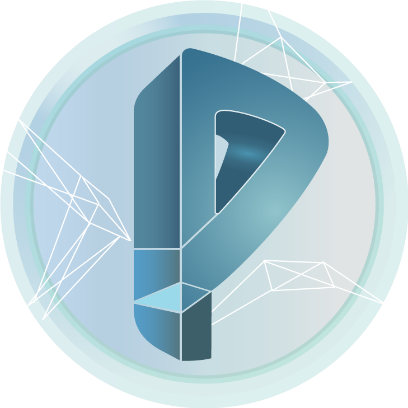 Team
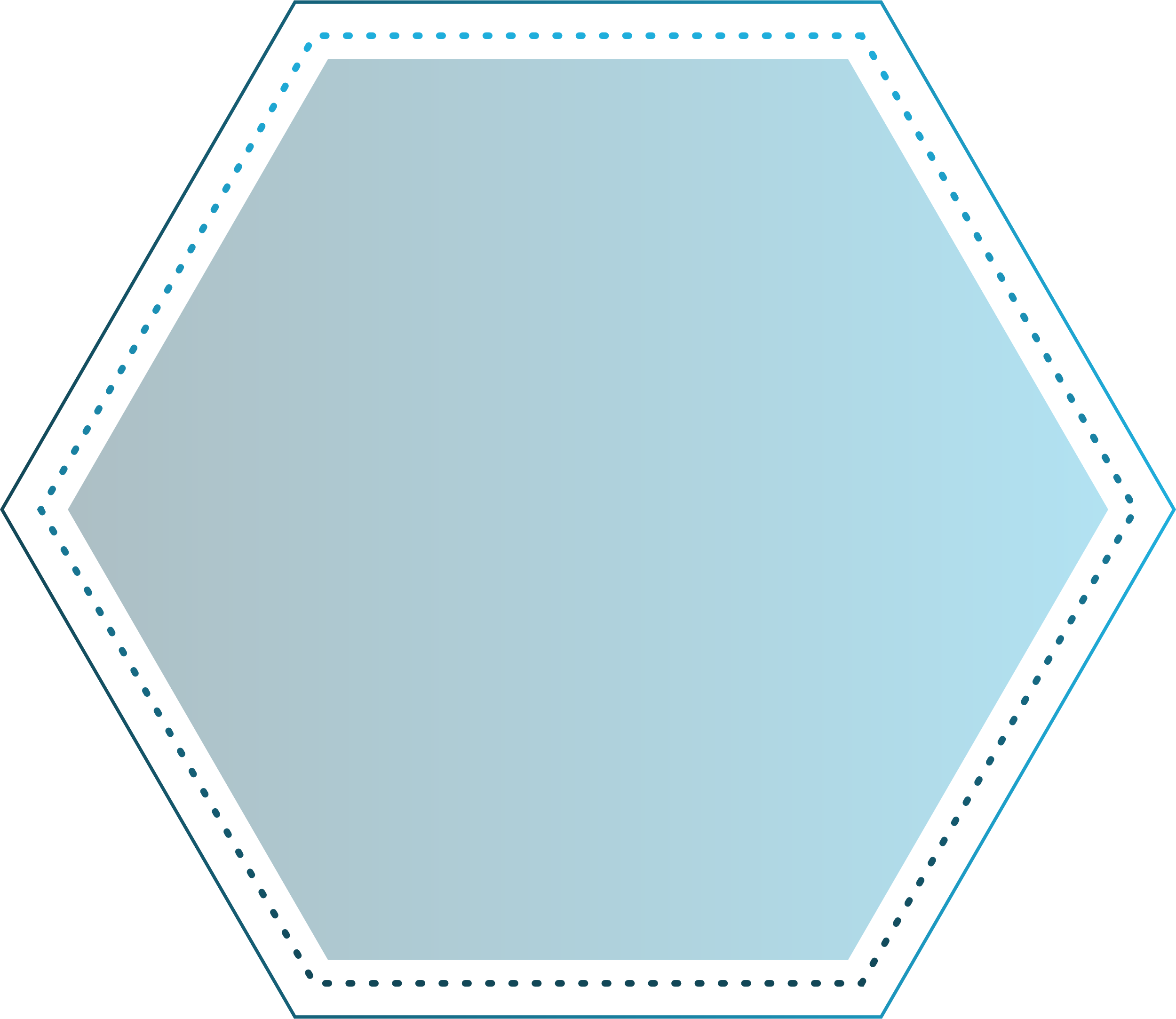 Confidential & Proprietary
For more information or to setup a demonstration, please email us or visit our website www.pocketcred.com
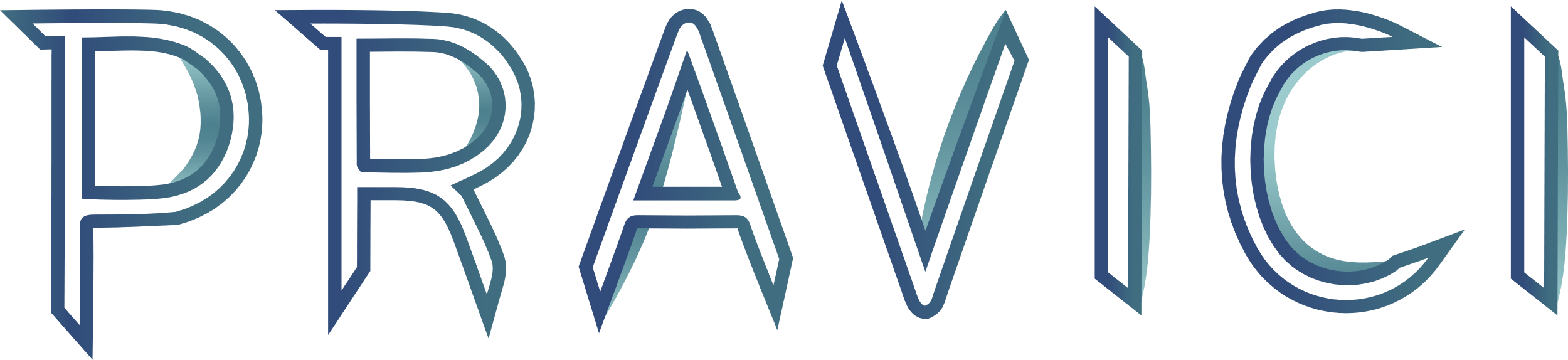 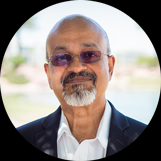 mahesh@pravici.com